আজকের পাঠে সবাইকে ধন্যবাদ
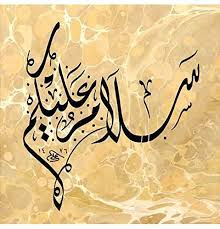 শিক্ষকের পরিচয়
মোহাম্মদ দাউদ শরিফ (এম এম ,বিএ ,বিপিএড ) 
   সিনিয়র শিক্ষক 
 রতন পুর হাজি ছৈয়দের রহমান স্মৃতি উচ্চ বিদ্যালয় । 
রতন পুর , ফেনি সদর ,ফেনি ।
নিচের ছবি দেখি
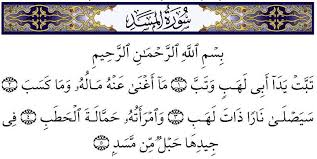 সুরা লাহাব
শিক্ষন ফল
সুরা লাহাব কোথায় অবতীন বলতে পারবে। 
 এই সুরার আয়াত কত টি তা বলতে পারবে । 
 এইসুরের সানে নুযুল বলতে পারবে । 
 এই সুরার সরল অর্থ বলতে পারবে । 
 এই সুরার শিক্ষা বলতে পারবে ।
ছবি দেখি ও বলি
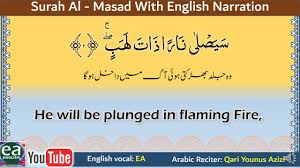